Struggling and Success in Web Search
Date:2016/02/22
Author:Daan Odijk, Ryen W. White,  Ahmed Hassan Awadallah,
Susan T. Dumais
Source:CIKM'15
Advisor:Jia-ling Koh
Spearker:LIN,CI-JIE
1
Outline
Introduction
Observation
Method
Experiment
Conclusion
2
Outline
Introduction
Observation
Method
Experiment
Conclusion
3
Introduction
Web searchers sometimes struggle to find relevant information
Struggling leads to frustrating and dissatisfying search experiences
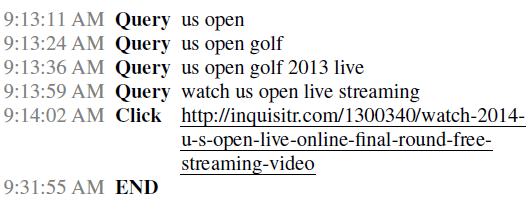 4
Introduction
Better understanding of search tasks where people struggle is important in improving search systems
5
Introduction
Address this important issue using a mixed methods study using large-scale logs, crowd-sourced labeling, and predictive modeling
6
Outline
Introduction
Observation
Method
Experiment
Conclusion
7
Definitions
Sessions
A sequence of search interactions demarcated based on a 30-minute user inactivity timeout
8
Definitions
Tasks
As topically-coherent sub-sessions, i.e., sequences of search activity within sessions that share a common subject area
Two queries belong to the same task if they are less than ten minutes
(i) share at least one non-stop word term
(ii)share at least one top ten search result or domain name
9
Definitions
30 min
30 min
30 min
session1
session2
session3
session4
task2
task1
10
DataSet
Microsoft Bing Web search engine
These sessions from the interaction log of Bing for the first seven days of June 2014
11
Mining Struggling Tasks
Filter sessions
sessions originating from en-US
only considered sessions that started with a typed query
Segment sessions into tasks
refine sessions into topically coherent sub-sessions that cover a single task
Filter struggling tasks
at least three queries where the first two lead to either no clicks or only quick-back clicks
12
Mining Struggling Tasks
Partition based on final click
Unsuccessful
If a searcher does not click on any result for the final query or when their only clicks are quick-back clicks
Successful
If a searcher clicks on a search results and no interaction for at least 30 seconds
13
Task Characteristics
14
[Speaker Notes: such as searcher tenacity and sunk cost, that may
explain more of a reluctance to abandon unsuccessful tasks]
Interaction Characteristics
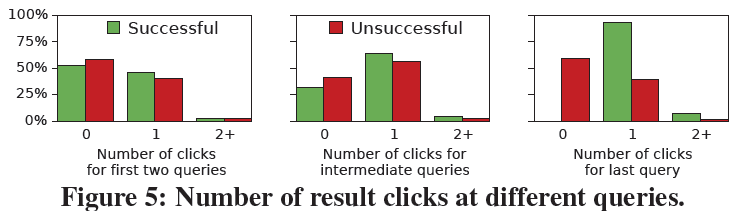 15
[Speaker Notes: we observe that queries without clicks are more common in unsuccessful tasks]
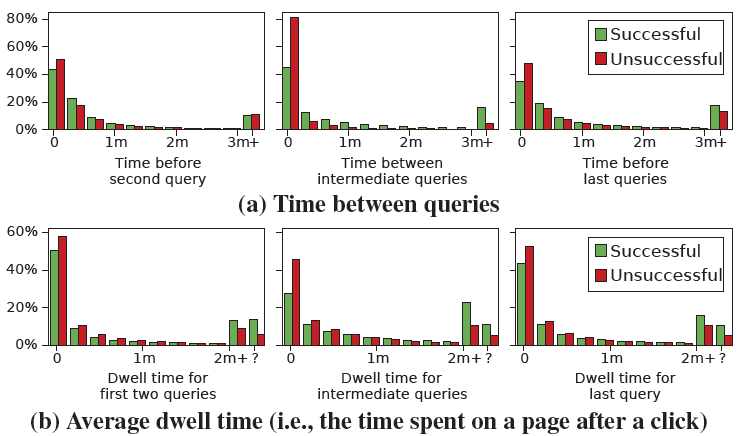 16
[Speaker Notes: Considering the successful tasks, we see the time between queries increases as the task progresses, mostly due to an increase in dwell time]
Query Reformulation
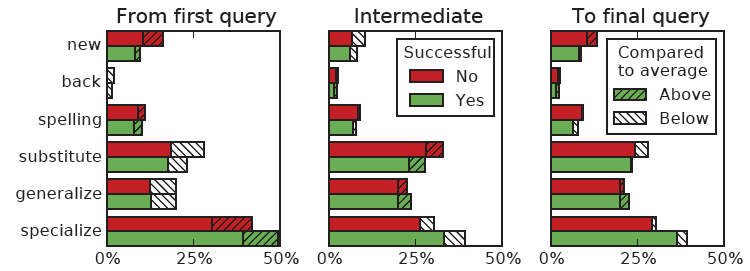 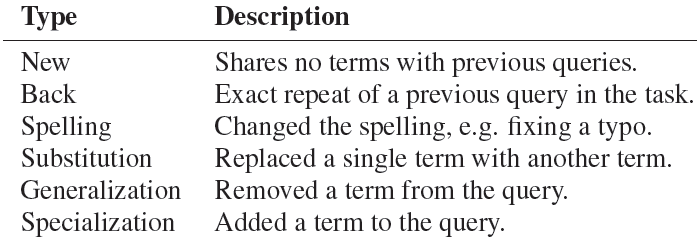 17
[Speaker Notes: 1.specialization is most likely to occur directly after the first query
2. New queries are most likely as second query and, surprisingly, as the last query]
Query transitions
Each task was judged by three human annotators
442 successful tasks
judge how successful they think the searcher was in the task on a four-point scale: not at all, somewhat, mostly, completely
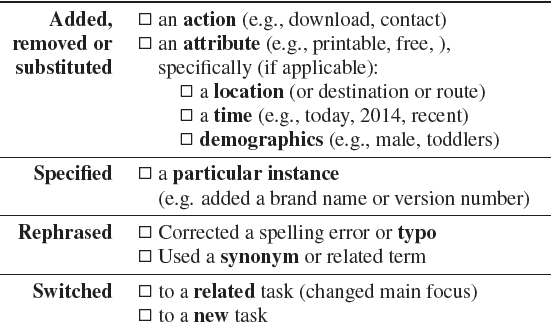 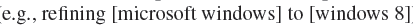 18
Query transitions
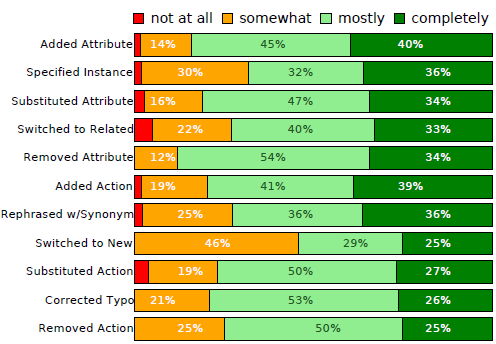 19
[Speaker Notes: It is worth noting that switching to a new task
Specifying an instance also occurs relatively often in the less successful tasks
Addition, substitution, and deletion actions or attributions typically occurs in more successful tasks]
Outline
Introduction
Observation
Method
Experiment
Conclusion
20
Predict reformulation strategy
Predict inter-query transitions during struggling searches
Frame this as a multi-class classification problem; one for each of the 11 query reformulation types
RandomForest classifier
21
Features
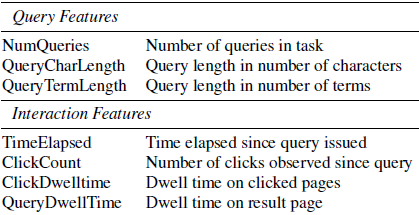 22
Features
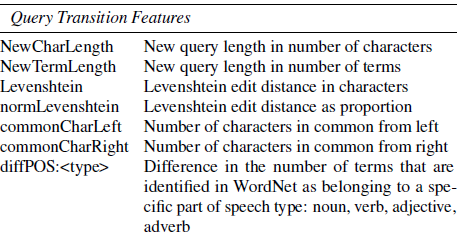 23
Features
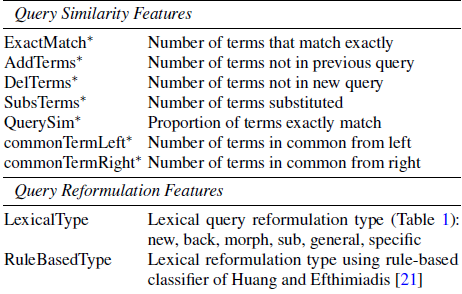 24
Features
After the first query transition we add history features that represent the reformulation type and previous transition strategy
25
Outline
Introduction
Observation
Method
Experiment
Conclusion
26
Experimental Setup
use the 659 labeled tasks with a total of 1802 query transitions
27
Different stages between two queries
First query
observed the first query and try to predict the next reformulation strategy
First+Interaction
observed the first query and interactions (clicks, dwell time)
Second query
observed both the first and second query
28
First query
classifier
output
29
First+Interaction
classifier
output
30
Second query
classifier
output
31
32
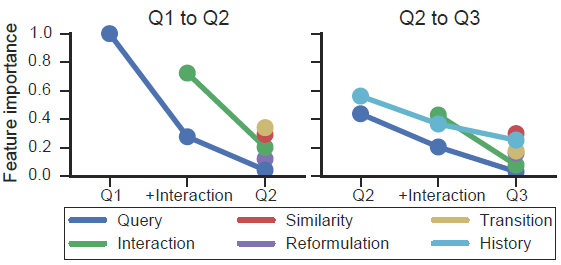 33
Outline
Introduction
Observation
Method
Experiment
Conclusion
34
Conclusion
Developed classifiers to accurately predict key aspects of inter-query transitions for struggling searches, with a view to helping searchers struggle less
35